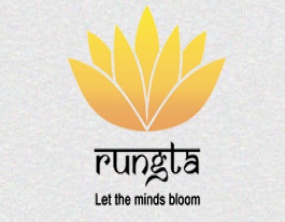 RUNGTA COLLEGE OF DENTAL SCIENCES AND RESEARCH
Dept of Prosthodontics
3rd Year BDS
Forces influencing magnitude of stress transfer on abutment teeth
Presented By:
 
Dr.Shilpi Karpathak
Professor
Dept of Prosthodontics
Specific Learning Objective
contents
Introduction
Factors influencing magnitude of stress transfer on abutment teeth
Introduction
To understand how intraoral forces act on a removable partial denture, the practitioner must begin with an understanding of basic mechanical concepts. 
Movement occurs when a resting object is acted upon by a sufficient force. In the human body, movement can occur in any of the three fundamental planes: horizontal, sagittal, or frontal. 
These planes are mutually perpendicular and therefore intersect one another at right angles.
The intersection of any two planes forms a linear axis. 
Because there are three planes, there are also three axes. 
These are called the transverse axis, the vertical axis, and the sagittal axis. 
Rotational movement of an object around any one of the three axes can only occur within the plane that runs exactly perpendicular to that axis.
These same fundamental planes can be used to describe clinically relevant movement of removable partial dentures. 
Most movements of removable partial dentures do not occur within a single plane because the forces that cause them are a composite of forces from multiple planes.
 Fortunately, composite forces can be broken down into force vectors.
This makes it possible to determine how much force, or what proportion of the total force, is occurring within any given plane.
Usually, a dominant force vector can be identified.
This is the vector that causes the greatest concern in removable partial denture design. 
Consequently, design features are added to resist dominant forces
Factors Influencing Stresses Transmitted to Abutment Teeth
Length of edentulous span
Quality of ridge support
Clasp flexibility
Clasp design
Length of clasp
Material used in clasp construction
Surface characteristics of the abutment
Occlusal harmony
1. Length of edentulous span
The longer the edentulous span is, the longer the denture base will be, and the greater the leverage force transmitted to the abutment teeth will be.
 For each distal extension base, the fulcrum is located at or near the occlusal rest on the most posterior abutment. 
During function, a load is applied to the artificial teeth, and the length of the lever arm (ie, denture base) determines how much force the associated abutments must withstand.
Therefore, the practitioner must always be aware of the forces that are generated as a result of removable partial denture design. 
Although other factors such as the thickness of the mucosa and the total area of the residual ridge may affect clinical outcomes, the length of the edentulous span remains a factor that warrants particular attention
When treatment is being planned, every effort should be made to retain an abutment posterior to the edentulous space. 
Preserving a posterior tooth to serve as vertical support, even as an overdenture abutment, results in improved patient service.
 Similarly, the placement of an endosseous dental implant can result in an equally valuable service.
2. Quality of ridge support
The form of the residual ridge can play a large part in distributing forces generated by the function of the partial denture.
 Large, well-formed ridges are capable of withstanding greater loads than are small, thin, or knife-edged ridges. 
Broad ridges with parallel sides permit the use of denture bases with longer vertical surfaces.
These surfaces help stabilize the removable partial denture against lateral forces. The thickness and health of the mucoperiosteum also influence the loads transferred to abutment teeth. 
A healthy mucoperiosteum approximately 1 mm in thickness is capable of bearing a greater functional load than is thin, atrophic mucosa. Soft, flabby, displaceable tissue contributes little to the vertical support of the denture base. 
This type of tissue allows excessive movement of the denture base and permits forces to be transferred to the associated abutments.
3. Clasp flexibility
For this reason, the wrought-wire retentive clasp was recommended for chosen Class I and Class II applications.
 It was also noted that a flexible clasp arm offers less resistance to displacement in the horizontal plane, thus allowing the generation of more destructive, non-axial loads.
Therefore, as the flexibility of the clasp increases, the vertical and lateral stresses transmitted to residual ridge.
In practice, the dentist must decide which requires more protection—an abutment or the associated residual ridge.
 If the periodontal condition of the abutment is good, a less flexible clasp, such as a vertical projection T- or modified T-clasp, may be indicated. 
A vertical projection clasp transfers a moderate percentage of an applied load to the abutment, and the remainder to the tissues of the residual ridge. 
If the periodontal support is questionable, a wrought-wire retentive clasp may be selected. 
This clasp places a smaller percentage of the load on the abutment, and a greater percentage on the residual ridge.
4. Clasp design
A clasp that is designed to be passive when it is completely seated on the abutment tooth will exert less load on the tooth than will one that is not passive. 
As a result, the fit of a removable partial denture framework must be carefully refined to ensure that the prosthesis is completely seated. 
Only when the framework is completely seat will the retentive clasp arms be passive. 
If a clasp’s retentive tip is designed and constructed to lie in a 0.010- inch undercut, but the framework is not completely seated, the retentive tip will not be passive. 
Instead, it will exert a continuous force on the abutment
Refinement of the framework’s fit is best accomplished by uniformly coating the tooth-contacting surfaces of the framework with a disclosing wax. 
As the framework is seated, wax is displaced. 
A tooth-to-metal binding will show through the wax. 
These areas are adjusted until the framework is completely seated and the clasp arms become passive
A clasp should be designed so that during insertion or removal of the prosthesis, the reciprocal arm contacts the tooth before the retentive tip passes over the greatest bulge of the abutment. 
This will stabilize or neutralize the load to which the abutment is subjected as the retentive tip passes over the greatest bulge of the tooth.
Length of clasp
As previously mentioned, the more flexible a clasp is, the less stress it will place on the corresponding abutment. 
Flexibility can be increased by lengthening the clasp. 
Doubling the length of a clasp will increase its flexibility fivefold. 
Clasp length may be increased by using a curved, rather than straight, course on an abutment tooth
Material used in clasp construction
A clasp constructed of a chromium-based alloy will normally exert a greater load on the abutment than will a gold-based alloy, all other factors being equal (eg, length, diameter).
This is due to the greater rigidity of chromium based alloys. 
To compensate for this difference in rigidity, clasp arms constructed using chromium-based alloys display smaller diameters compared with clasp arms constructed using gold-based alloys
Surface characteristics of the abutment
The surface of a cast gold restoration offers more frictional resistance to clasp arm movement than does the enamel surface of a tooth. 
Therefore, an abutment restored with gold experiences greater stresses than does a tooth with intact enamel
Occlusal harmony
Many patients exhibit deflective occlusal contacts that generate horizontal force vectors.
These vectors can be magnified by removable partial dentures and can be transmitted to the abutments and residual ridges. 
To prevent the transmission of destructive forces, the practitioner must be fully aware of occlusal conditions and of the mechanics of partial denture movement
The opposing occlusion can play an important role in determining the load generated during closure. 
Some individuals with natural teeth can exert closing forces of 300 pounds per square inch. 
In contrast, many denture wearers may not be able to exceed 30 pounds per square inch.
Therefore, a removable partial denture that opposes an intact dentition may be subjected to much greater loading than a removable partial denture opposed by a complete denture.
The area of the denture base against which the occlusal load is applied also influences the amount of load that is transferred to the abutment teeth and the residual ridge. 
If an extension base is loaded adjacent to the neighboring abutment, there will be minimal movement of the denture base. 
As loading moves farther from the abutment, movement of the denture base will be greater.
Summary
Ideally, the occlusal load should be applied in the center of the denture-bearing area, both anteroposteriorly and faciolingually.
 In most mouths, the second premolar and first molar regions represent the best areas for the application of the masticatory loads.
 Artificial teeth should be arranged so that the bulk of the masticatory forces are applied in these areas
References
Stewert’s Clinical Removable Partial Prosthodontics, 4th Edition
Textbook of Prosthodontics, V.Rangarajan 2nd Edition